ПРОЕКТ бюджета Барабанщиковского сельского поселения Дубовского района 2024 год и плановый период 2025 и 2026 годов.
Основные направления бюджетной политики и основные направления налоговой политики и основные направления налоговой политики  Барабанщиковского сельского поселения на 2024-2026 годы (Администрации Барабанщиковского сельского поселения Постановление от 04.10.2023 № 74)
Об утверждении Порядка и сроков составления проекта местного бюджета на 2024 год и на плановый период 2025 и 2026 годов (Распоряжение Администрации Барабанщиковского сельского поселения от 23.06.2023 № 155-А
Муниципальные программы  Барабанщиковского сельского поселения
Основа формирования проекта  местного бюджета  на 2024 года
*Особенности формирования бюджета на 2024 год и плановый период 2025 и 2026 годов
Внесен в Собрание депутатов  -26 октября
Основание
Проект о бюджете  на 3 года
-Прогноз социально –экономического развития Ростовской области на 3-х-летний период
- Основные  направления бюджета и налоговой политики Барабанщиковского сельского поселения 2024-2026 годы
- Документы стратегического планирования –на долгосрочный период
В целях повышения точности расчетов в рамках изменений макроэкономических условий
Бюджет на 2024 год и плановый период 2025 и 2026 годов содержит приоритетные пути реализации основных задач:
Повышение эффективности и результативности имеющихся инструментов программно –целевого управления и бюджетирования
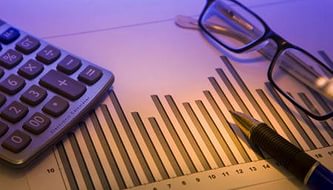 Создание условий для повышения качества предоставляемых муниципальных услуг
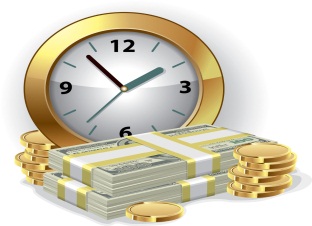 Повышение эффективности процедур проведения муниципальных закупок
Совершенствование процедур предварительного и последующего контроля .в том числе уточнение порядка и содержания мер принуждения к нарушениям в финансово-бюджетной сфере
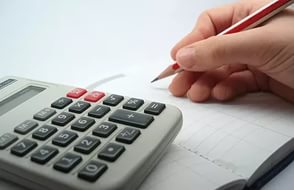 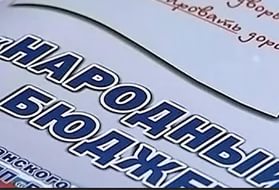 Обеспечение открытости бюджетного процесса перед гражданами
Основные параметры местного бюджета на 2024 год
Основные параметры местного бюджета на плановый период 2025 -2026 годов
2026 год
Динамика доходов местного бюджета Барабанщиковского сельского поселения    2024-2026 годы
2023год                         2024 год                   2025 год              2026 год
Доходы бюджета 
Поступающие в бюджет денежные средства
Налоговые доходы
Неналоговые доходы
Безвозмездные поступления
Среднедушевой бюджетный доход на жителя Барабанщиковского сельского поселения
9566,5
9305,5
7757,0
7181,4
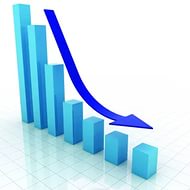 2023
2026
2024
2025
Основные направления налоговой политики Барабанщиковского сельского поселения
Налоговые и неналоговые доходы местного бюджета
тыс.рублей
Структура налоговых и неналоговых доходов местного бюджета  2024 год
Тыс.руб
Структура налоговых и неналоговых доходов местного бюджета  2025 года
Тыс.руб
Структура налоговых и неналоговых доходов местного бюджета  2026 года
Тыс.руб
Динамика поступлений имущественных налогов в местный бюджет                                         тыс.рублей
Налог на имущество физических лиц
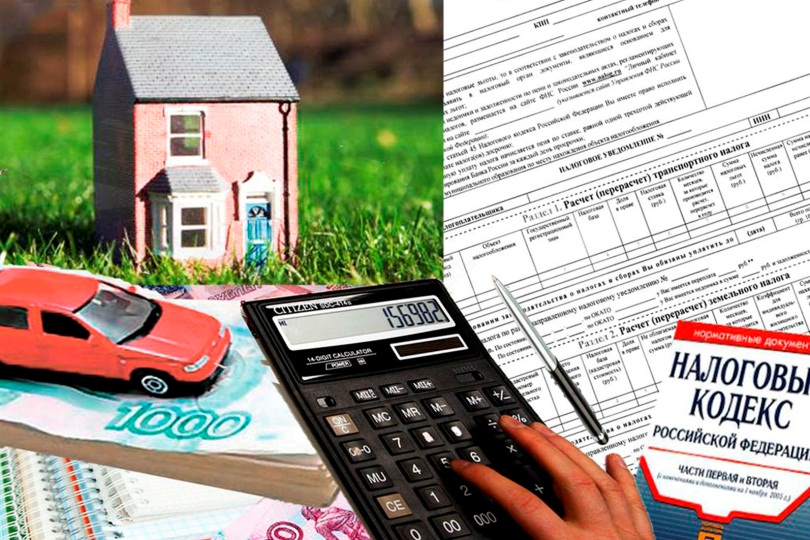 Доля муниципальных программ в общем объеме расходов , запланированных на реализацию муниципальных программ Барабанщиковского сельского поселения в 2024 году
Управление муниципальным имуществом 0,03 %
Охрана окружающей среды 0,6%
Защита населения и территории от чрезвычайных ситуаций, обеспечение пожарной безопасности и безопасности людей на водных объектах 0,1
%
Развитие физической культуры и спорта 0,02%
Обеспечение общественного порядка и противодействие преступности 0,1%
Обеспечение качественными жилищно-коммунальными  услугами населения  1,4%
Развитие культуры
14,02%
Энергоэффективность и развитие энергетики 0,02%
Содействие занятости населения  0,6%
Муниципальная политика  82,2%
Развитие транспортной системы  1,0%
Доля муниципальных программ в общем объеме расходов , запланированных на реализацию муниципальных программ Барабанщиковского сельского поселения в 2025 году
Развитие транспортной системы  1,2 %
Развитие культуры
 8,9%
Муниципальная политика 89,9%
Доля муниципальных программ в общем объеме расходов , запланированных на реализацию муниципальных программ Барабанщиковского сельского поселения в 2026 году
Развитие транспортной системы 1,3%
Развитие культуры
 4,9%
Муниципальная политика 93,8%
Структура муниципальных программ Барабанщиковского сельского поселения на 2024 год
Всего 
        9 086,2тыс. руб
Управление муниципальным имуществом (3,0тыс.руб.-0,03%)
Обеспечение качественными жилищно-коммунальными  услугами населения   (128,1 тыс.руб.-1,4%
Обеспечение общественного порядка и противодействие преступности системы (5,0тыс.руб.-0,1%)
Развитие физической культуры и спорта (2,0тыс.руб.-0,02%)
Содействие занятости населения(51,1тыс.руб.-0,6%)
Энергоэффективность и развитие энергетики(2,0тыс.руб.-0,02%)
Развитие транспортной системы (93,0тыс.руб.-1,0%
Охрана окружающей среды и рациональное природопользование (51,8тыс.руб.-0,6%)
Защита населения и территории от чрезвычайных ситуаций, обеспечение пожарной безопасности и безопасности  и безопасности людей на водных объектах (6,4тыс.руб.-0,1%)
Развитие культуры (1274,3  тыс.руб..-14,02%)
Муниципальная политика (7469,3 тыс.руб.,-82,2%)
Структура муниципальных программ Барабанщиковского сельского поселения на 2025 год
Всего 
7 435,0 тыс.руб
Развитие транспортной системы (89,6тыс.руб.-1,2%)
Развитие культуры (662,8 тыс.руб.-8,9)%
Муниципальная политика (6682,6 тыс.руб-89,9%)
Структура муниципальных программ Барабанщиковского сельского поселения на 2026 год
Всего 
        6 822,3 тыс.руб
Муниципальная политика (6400,9тыс.руб-93,8%)
Развитие транспортной системы (89,6 тыс.руб.-1,3%)
Развитие культуры (331,8тыс.руб.-4,9%)
Раздел «Общегосударственные вопросы» на 2024 год
Расходы на функционирование исполнительного органа власти местных администраторов -7345,5 тыс.рублей 
-Резервные фонды – 92,4 тыс.руб
-Другие общегосударственные вопросы 46,3 тыс.руб.
Раздел «Общегосударственные вопросы» на 2025 год
Расходы на функционирование исполнительного органа власти местных администраторов -6682,6 тыс.рублей 
-Другие общегосударственные вопросы 190,7 тыс.руб
Раздел «Общегосударственные вопросы»на 2026 год
Расходы на функционирование исполнительного органа власти местных администраторов -6760,0 тыс.рублей 
- Обеспечение проведения выборов и референдумов – 164,2 тыс.руб.
-Другие общегосударственные вопросы 359,1 тыс.руб
Культура, кинематография
Финансовое обеспечение выполнения  муниципального задания Барабанщиковского СДК учреждениями культуры –
в 2024 году -   1274,3 тыс. рублей 

в 2025 году -    662,8 тыс.рублей 

в 2026 году -    331,8 тыс.рублей
Динамика расходов местного бюджета на культуру ,кинематографию
Тыс.рублей
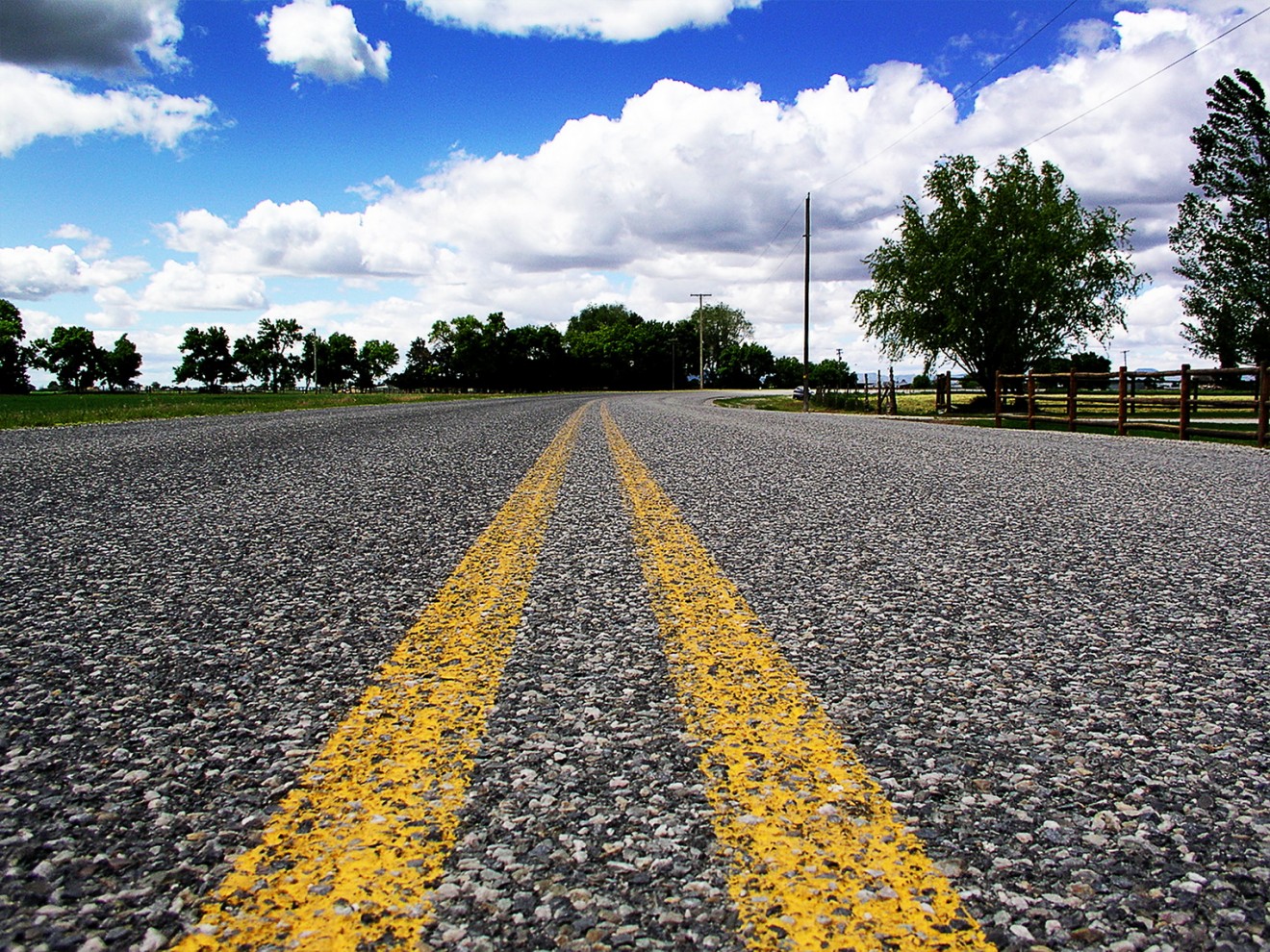 Дорожное хозяйство
Обеспечение дорожной деятельности в отношении автомобильных дорог муниципального значения
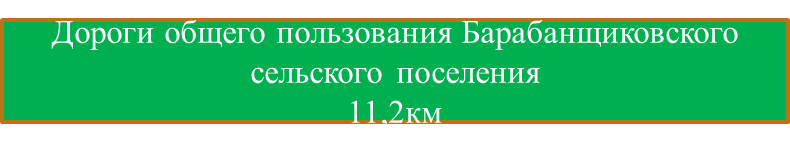 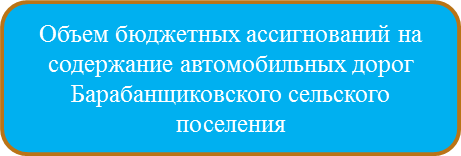 2024
93,0 тыс.рублей
2025
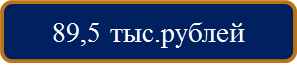 89,6 тыс.рублей
Направление расходов  бюджета Барабанщиковского сельского поселения
89,6 тыс.рублей
2026
Структура Безвозмездных поступлений (в сопоставимых условиях) в 2024-2026 годах
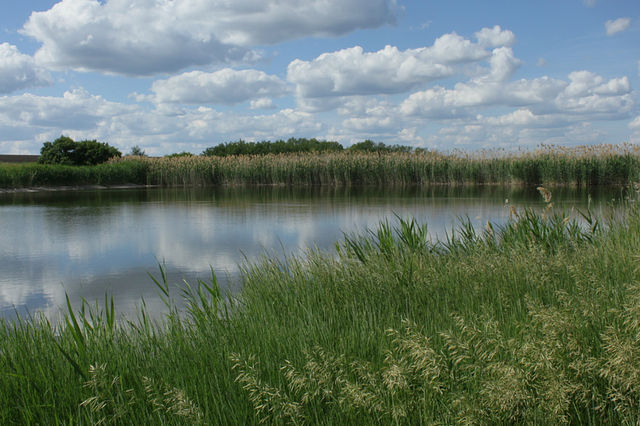 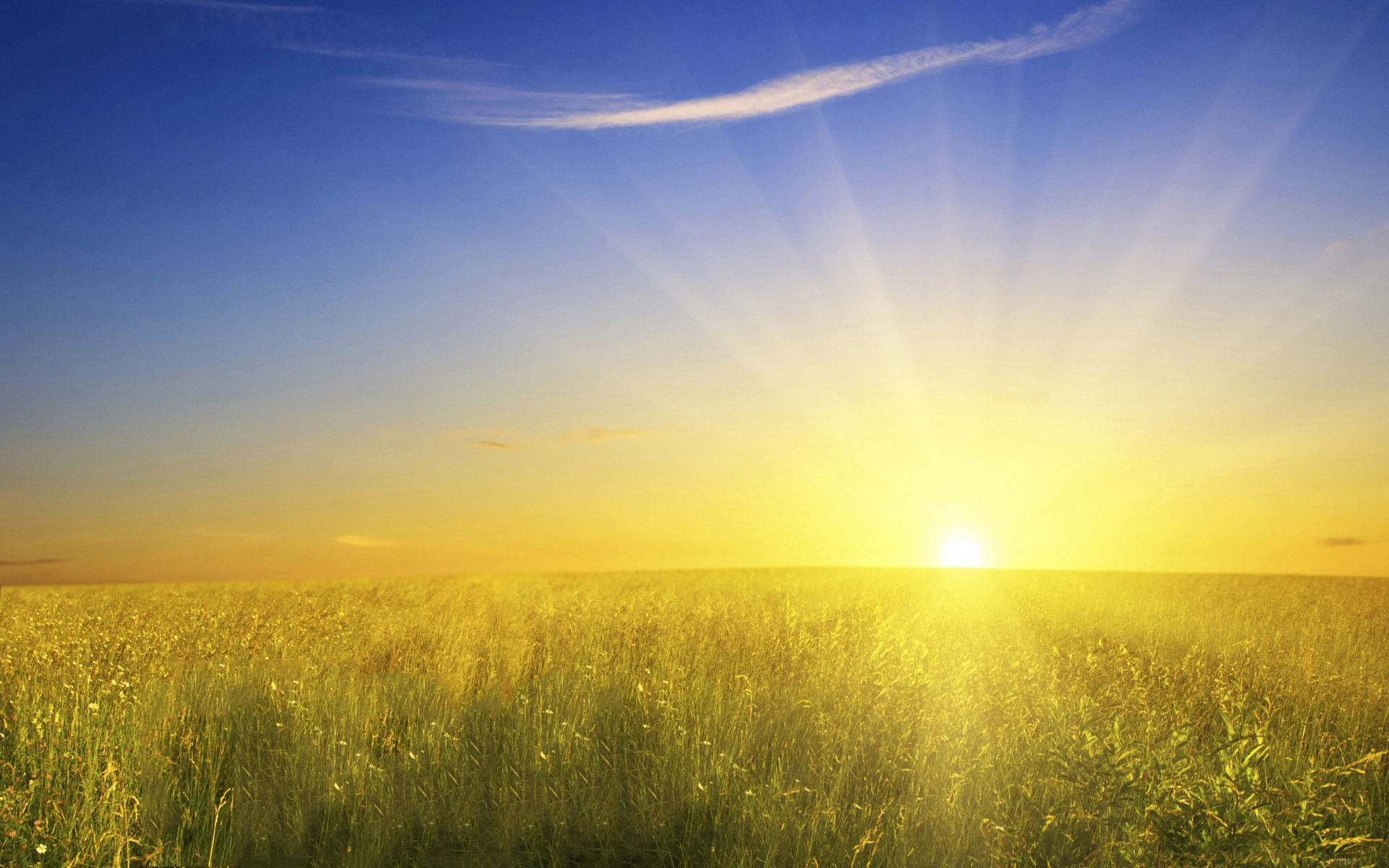 Благодарим за внимание!